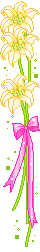 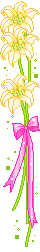 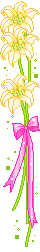 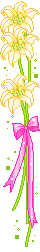 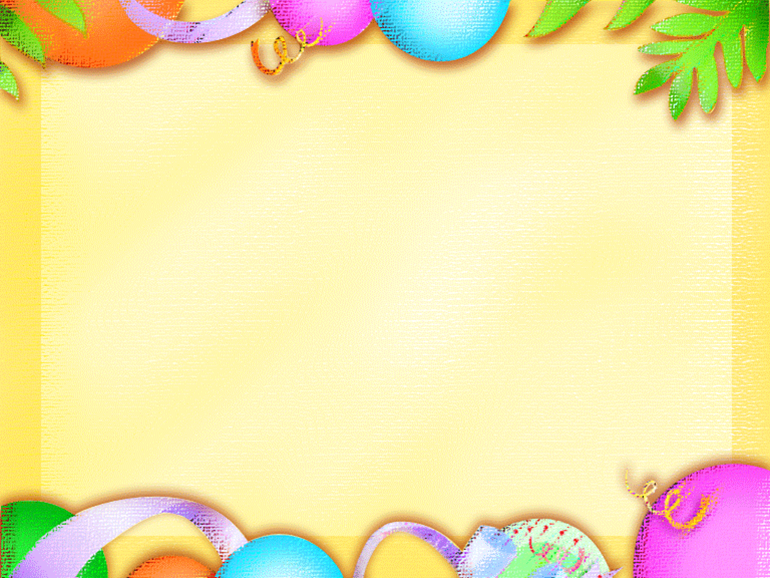 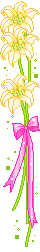 UBNDQUẬN LONG BIÊNTRƯỜNG MẦM NON THẠCH CẦU
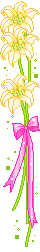 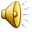 Chào mừng các cô giáo đến thăm lớp dự giờ
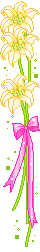 CHỦ ĐIỂM: THỰC VẬT
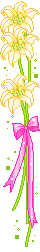 Hoạt động có chủ đích: Khám phá khoa học
Đề tài: Tìm hiểu một số loài hoa: Hoa Ly. hoa Hồng, hoa Cúc, hoa Đồng tiền
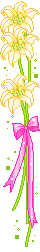 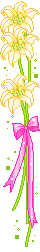 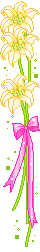 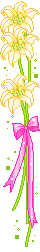 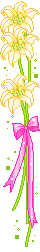 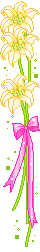 GV: NGUYỄN THỊ PHƯỢNG
Lớp MGL A1
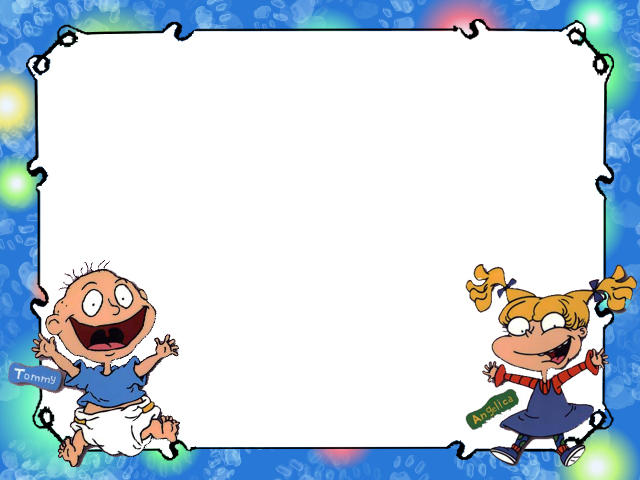 ĐOẠN PHIM VỀ CÁC LOÀI HOA
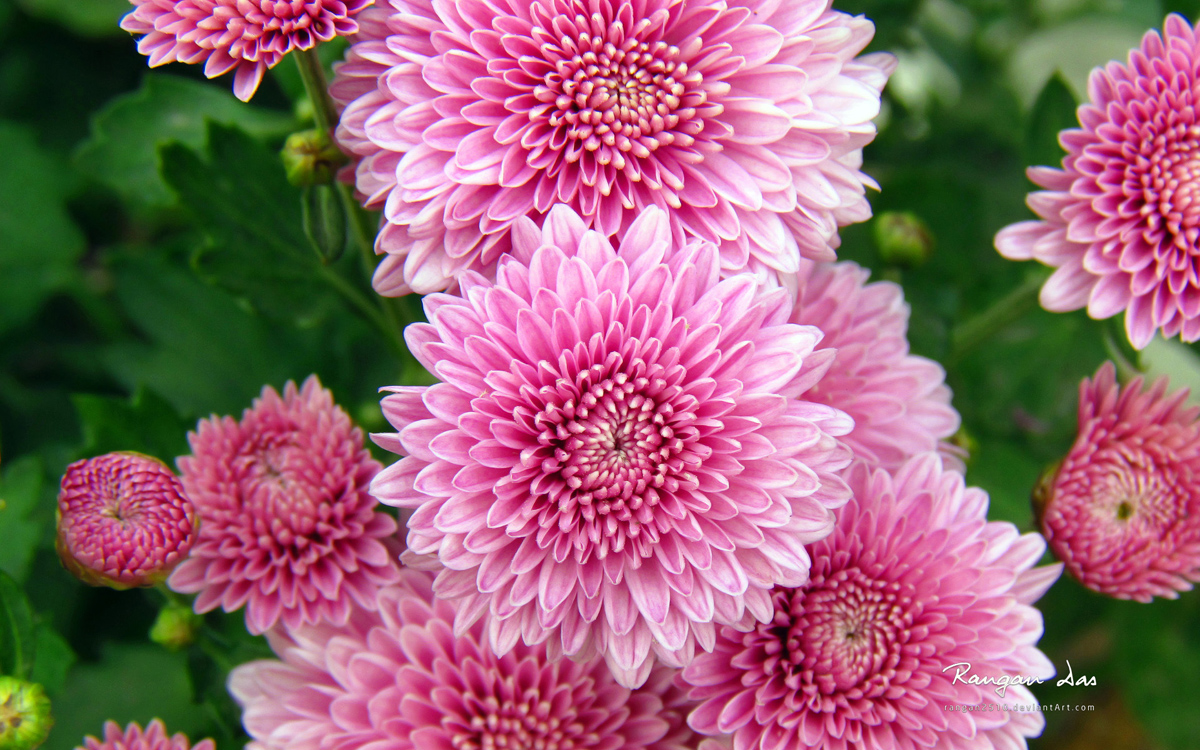 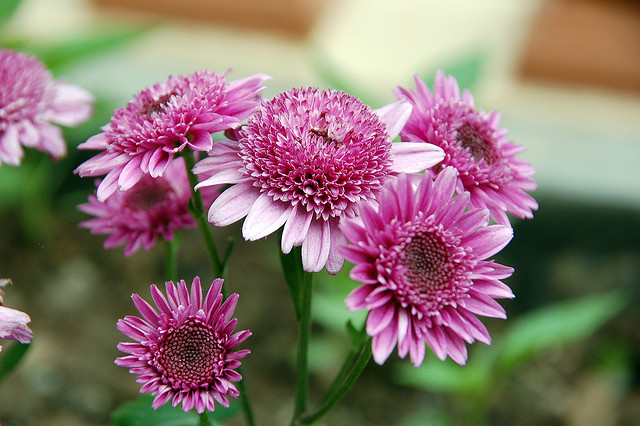 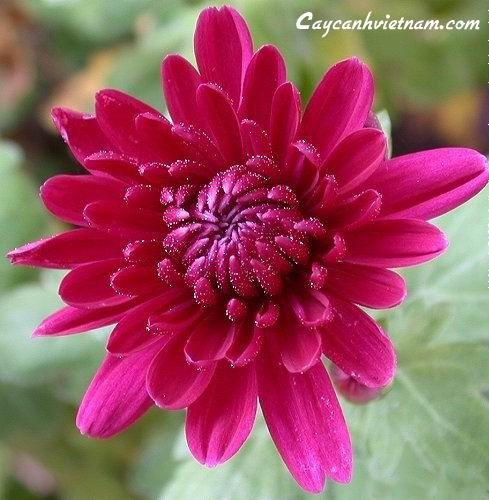 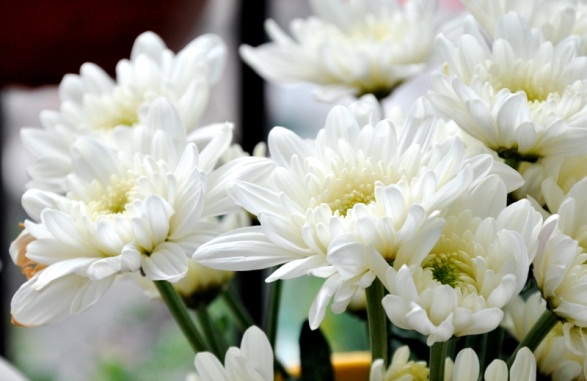 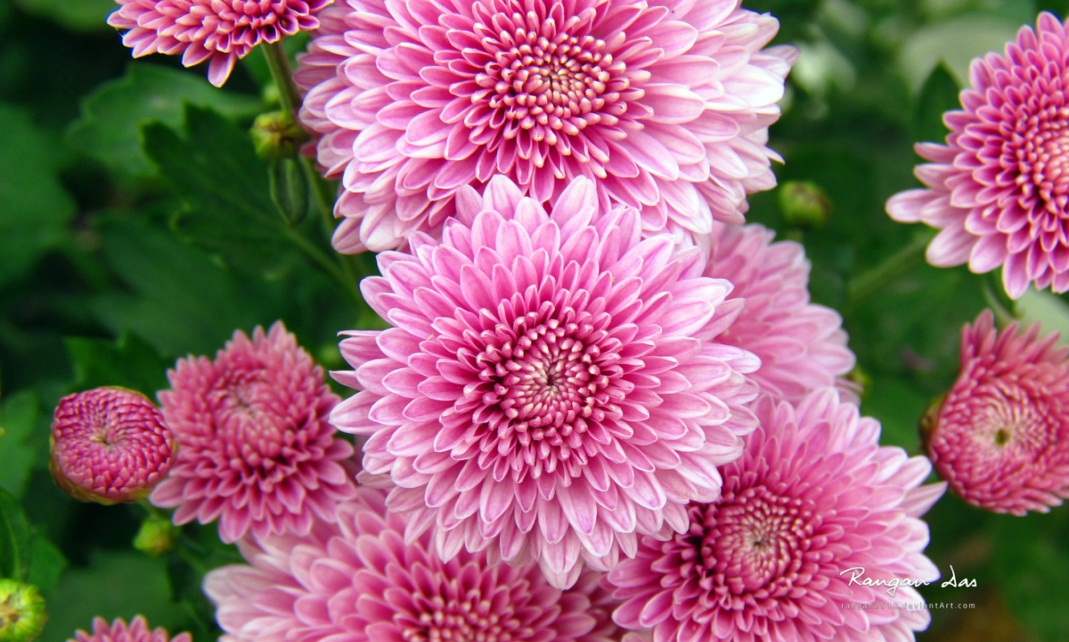 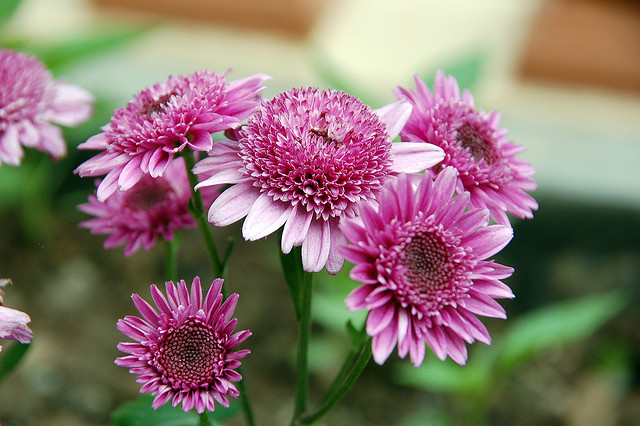 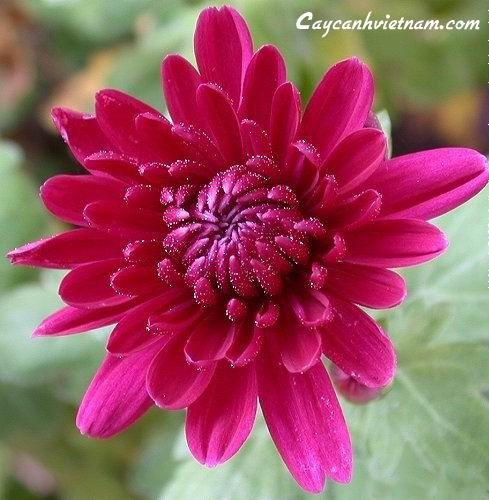 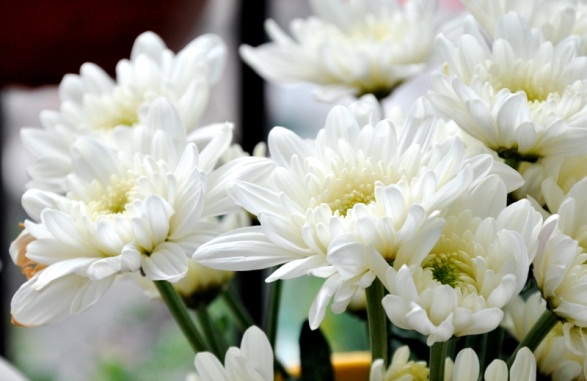 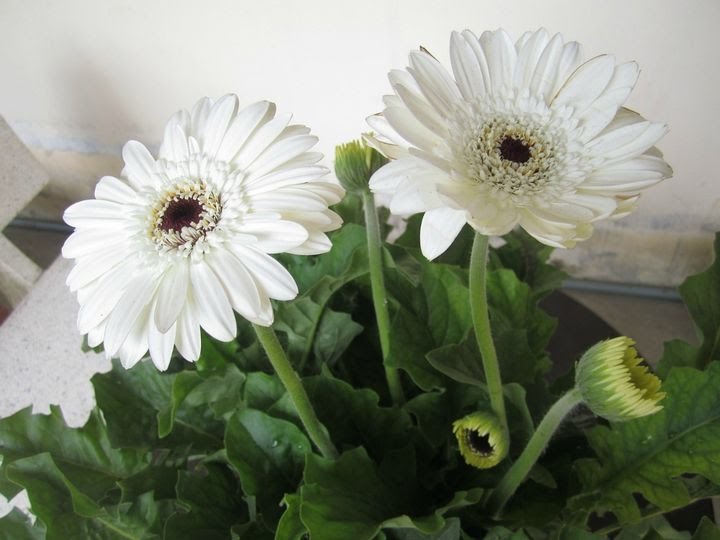 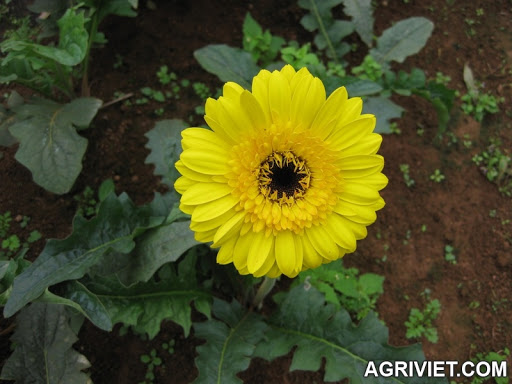 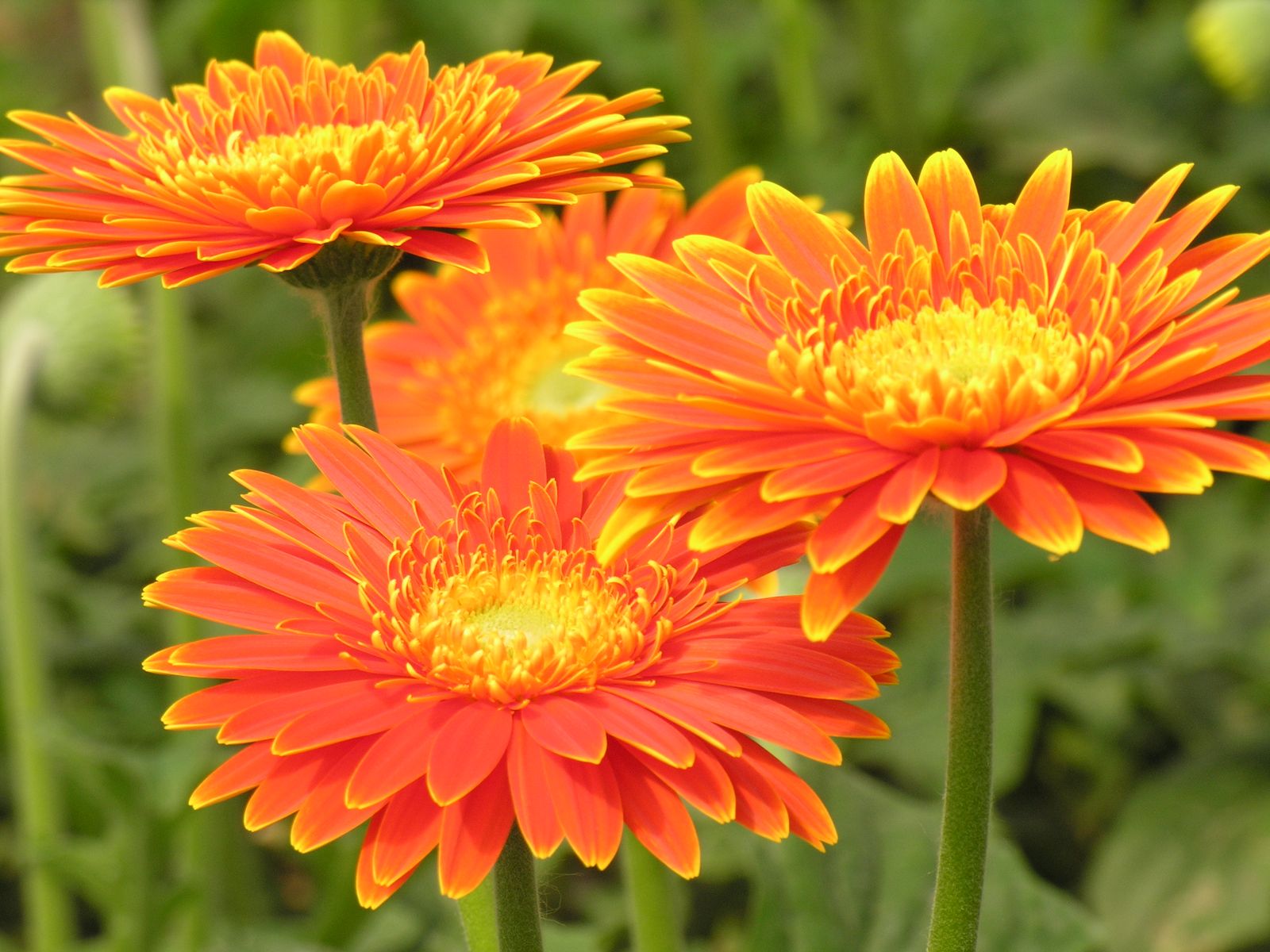 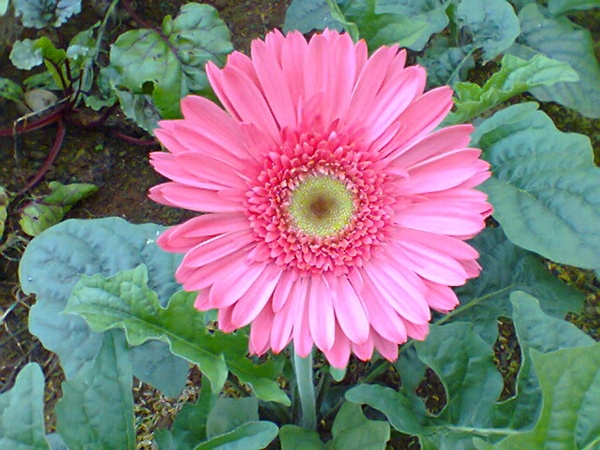 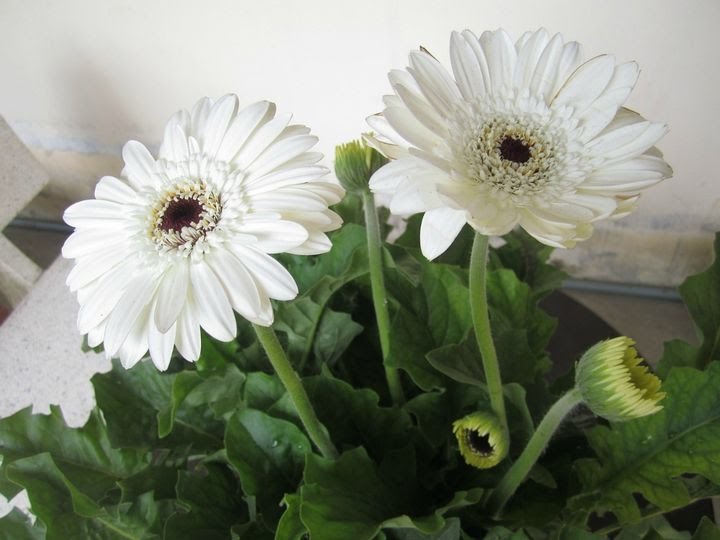 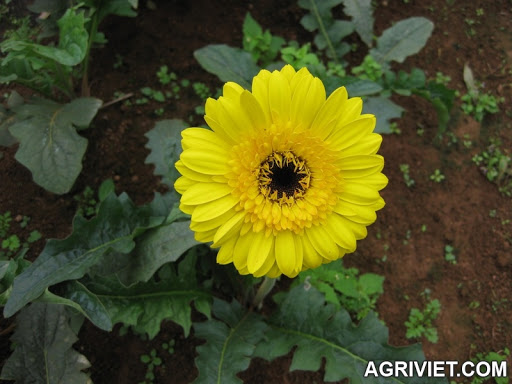 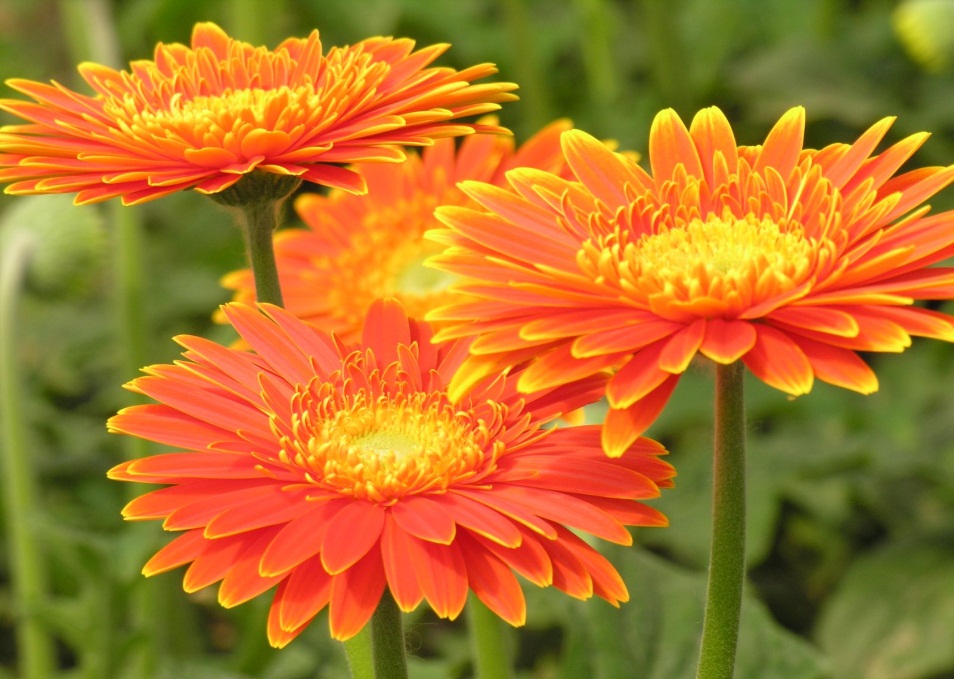 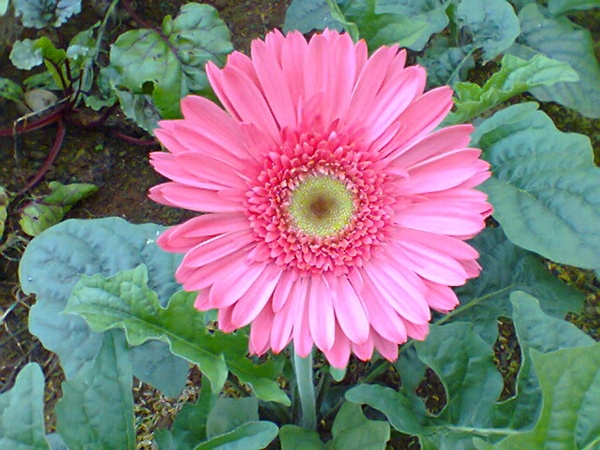 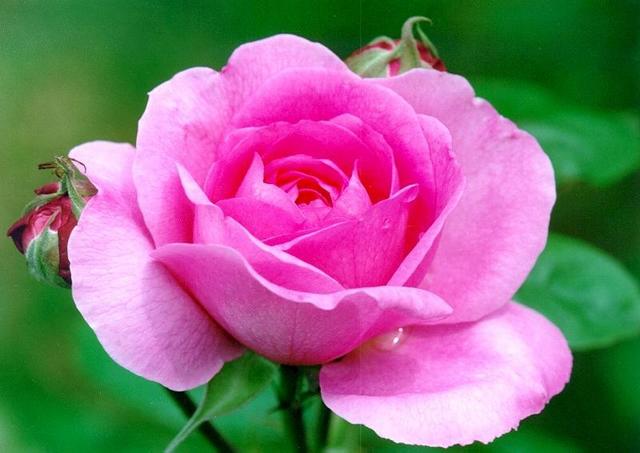 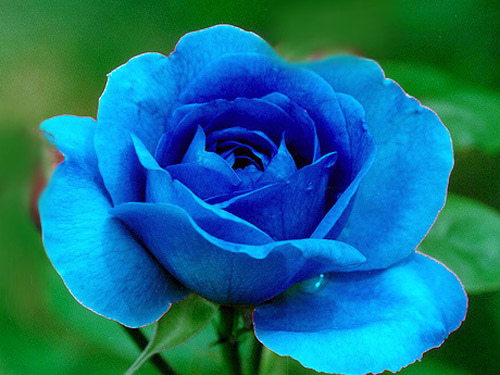 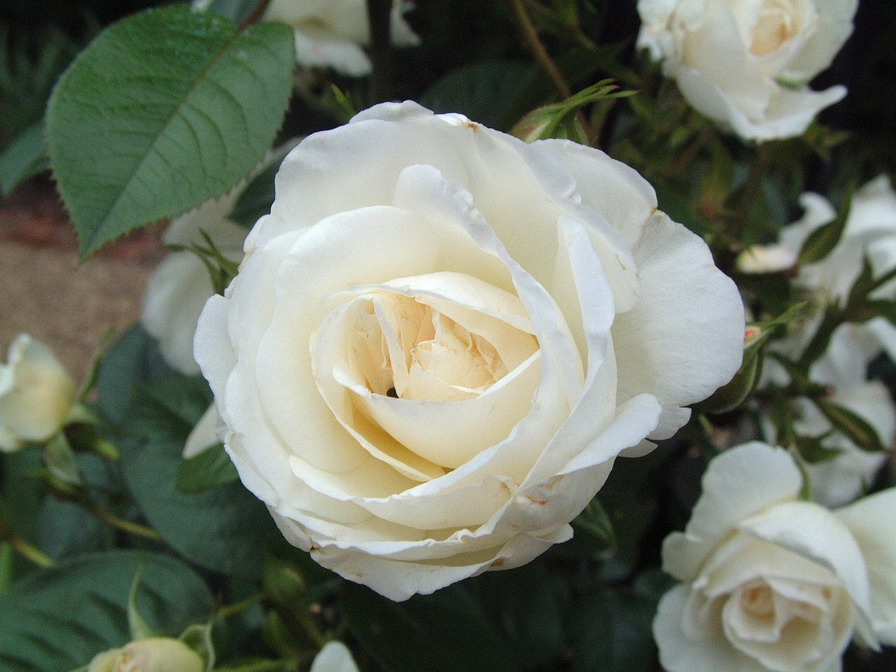 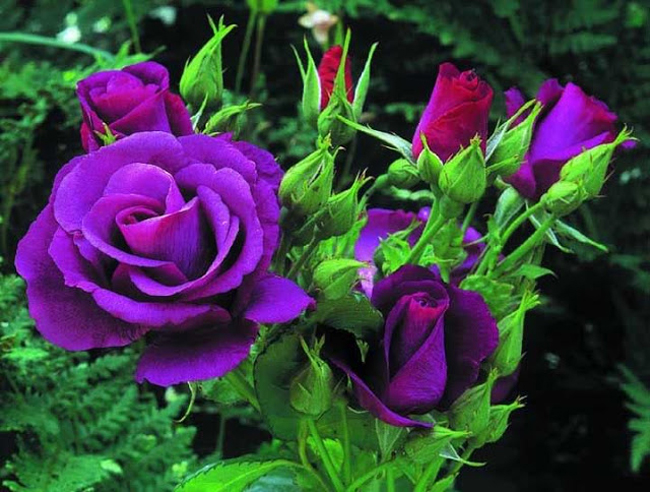 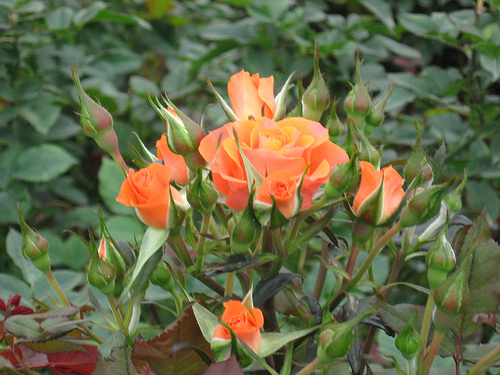 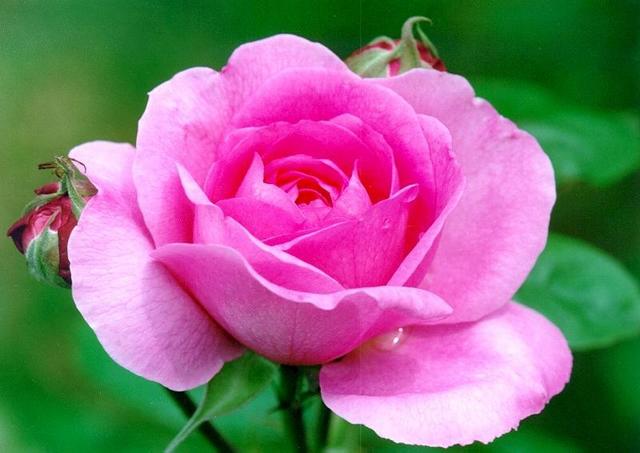 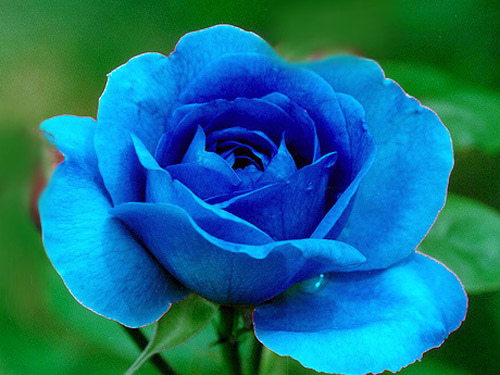 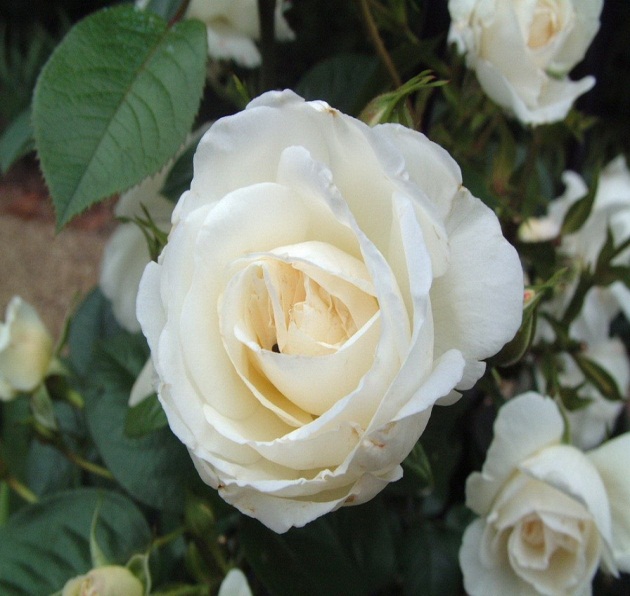 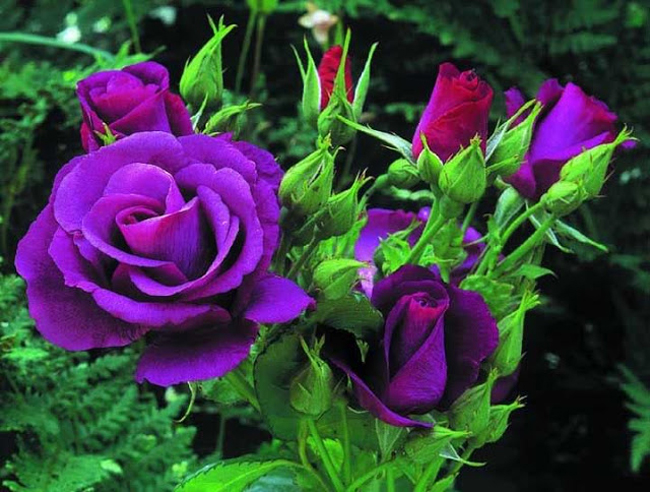 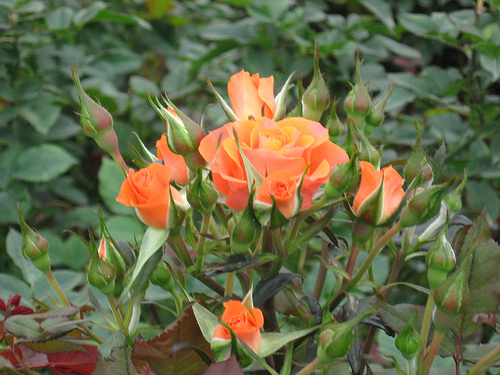 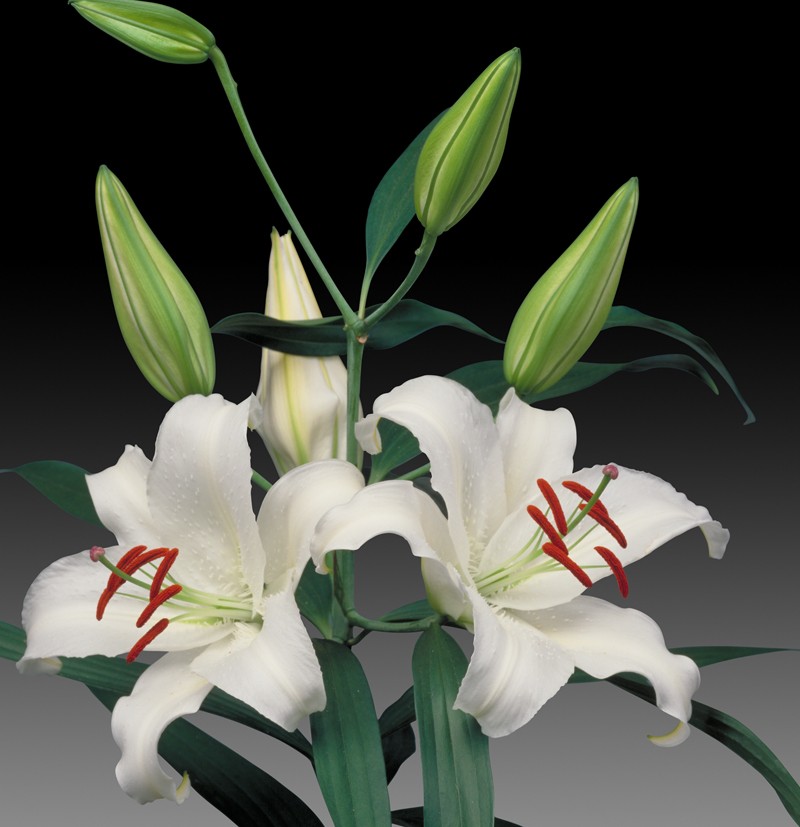 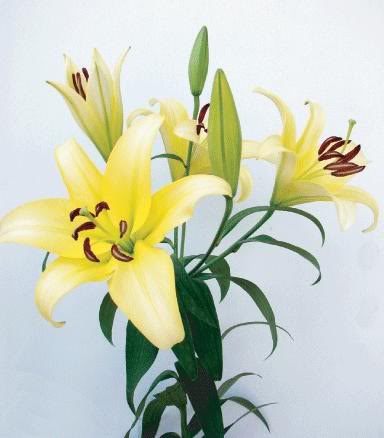 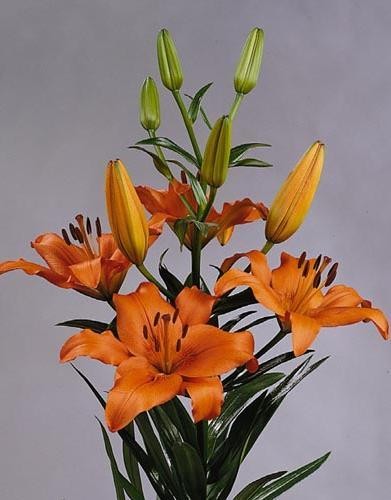 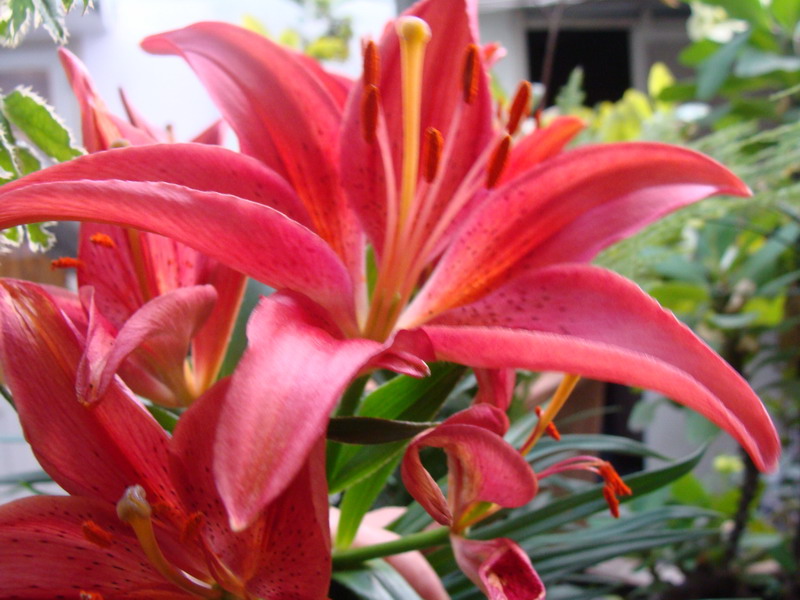 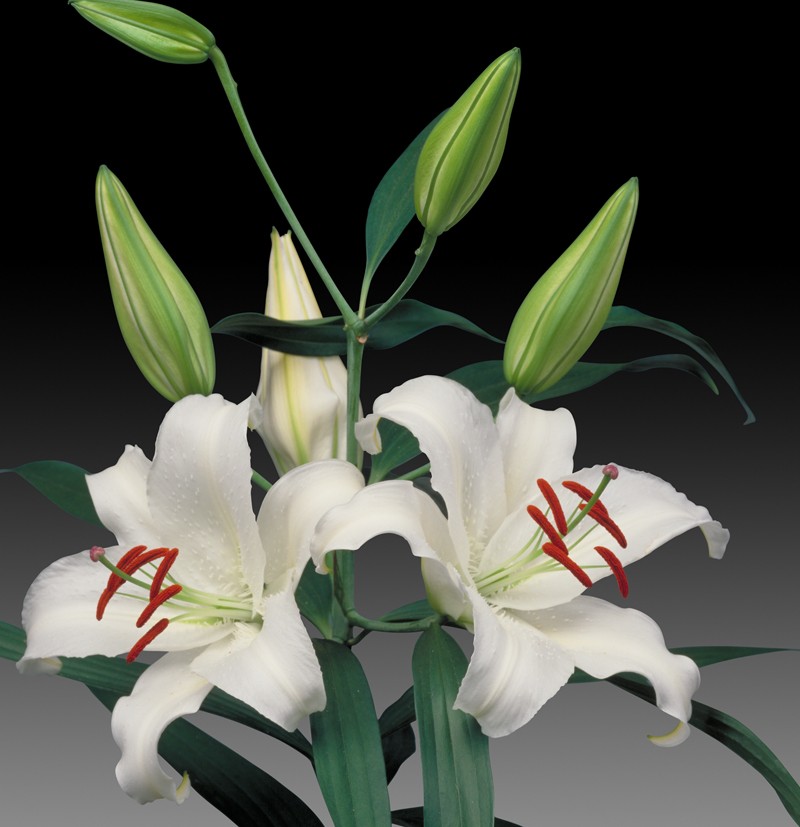 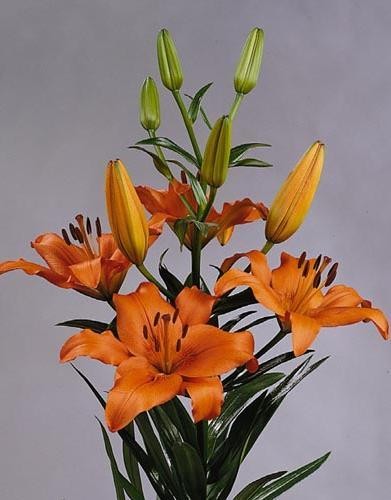 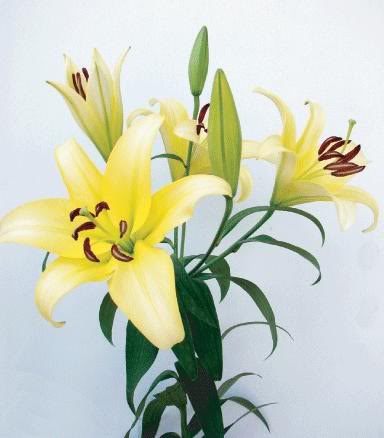 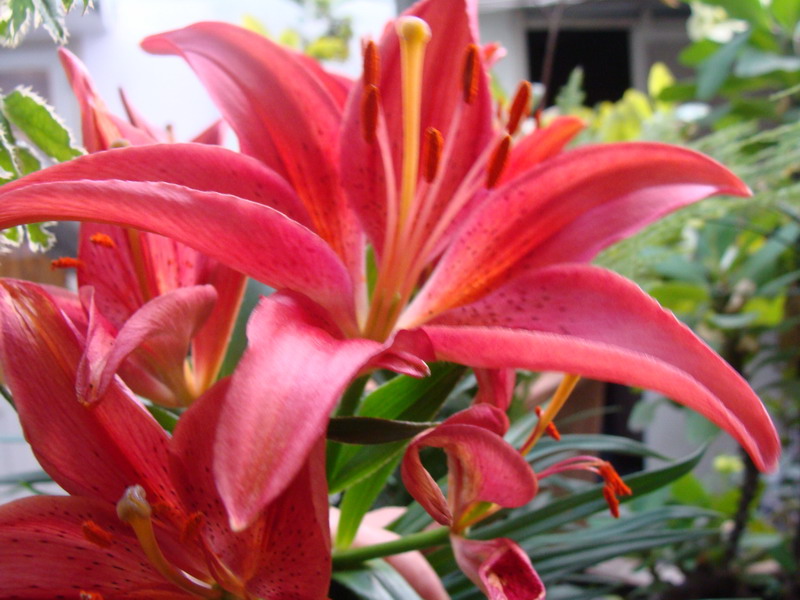 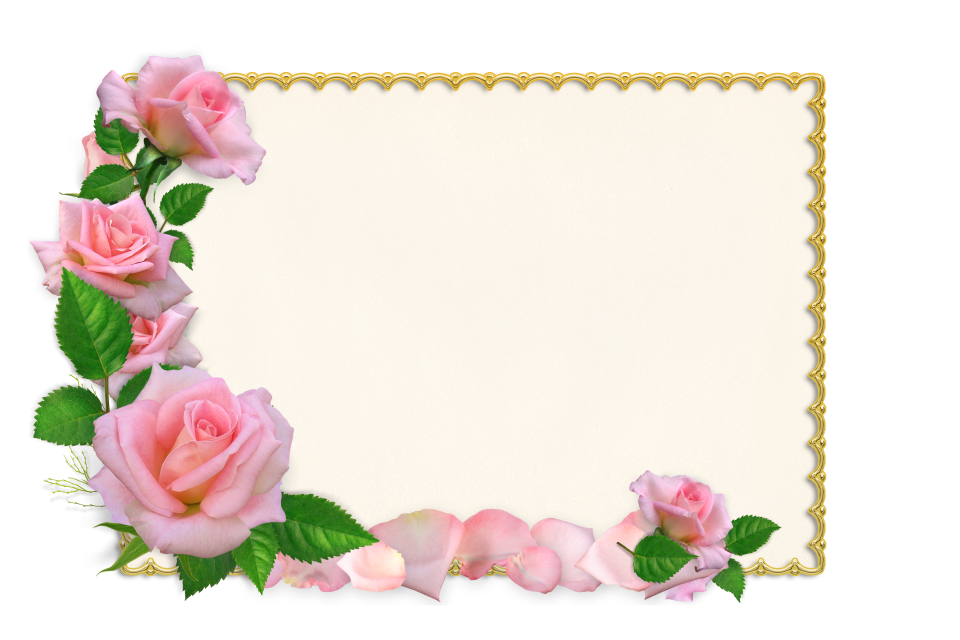 Trò chơi: “Cây cao cỏ thấp”
So sánh: Hoa Cúc và Hoa Ly
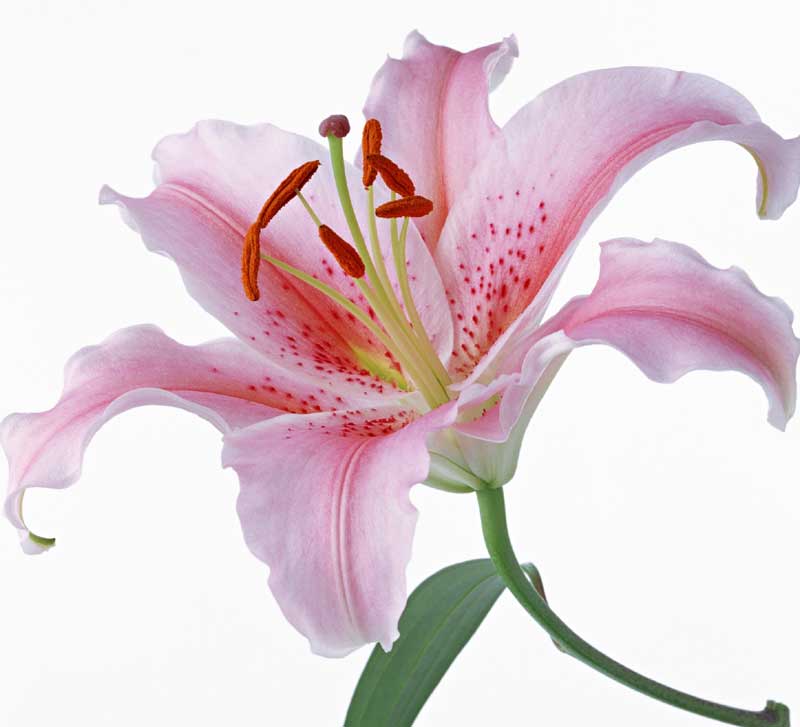 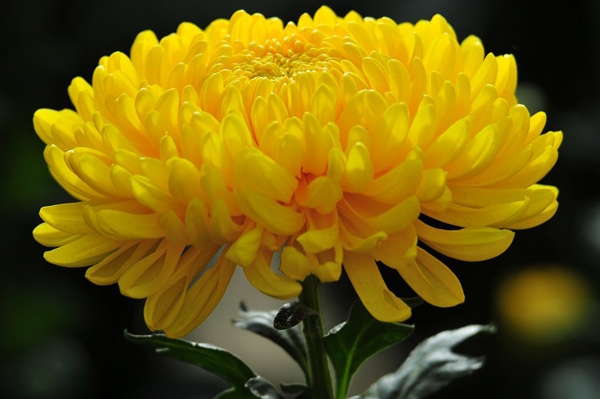 So sánh: Hoa Hồng và Hoa Đồng tiền
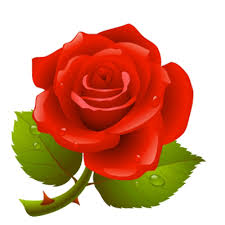 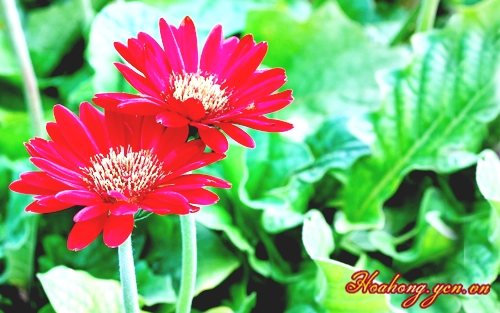 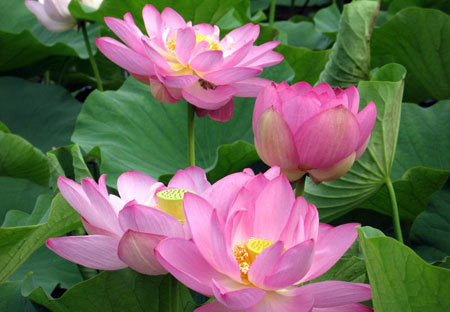 Hoa Sen
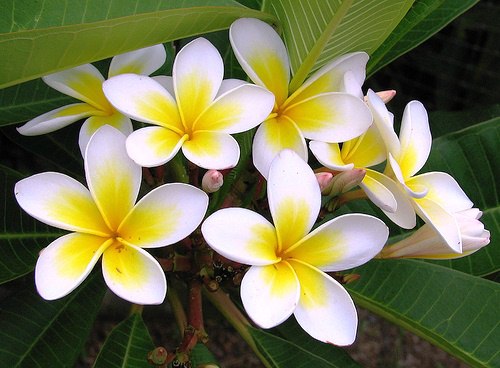 Hoa Đại
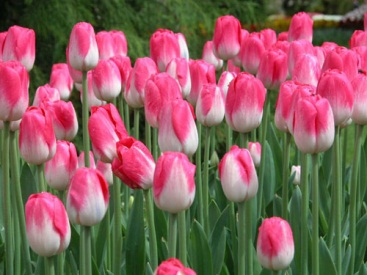 Hoa Tuylip
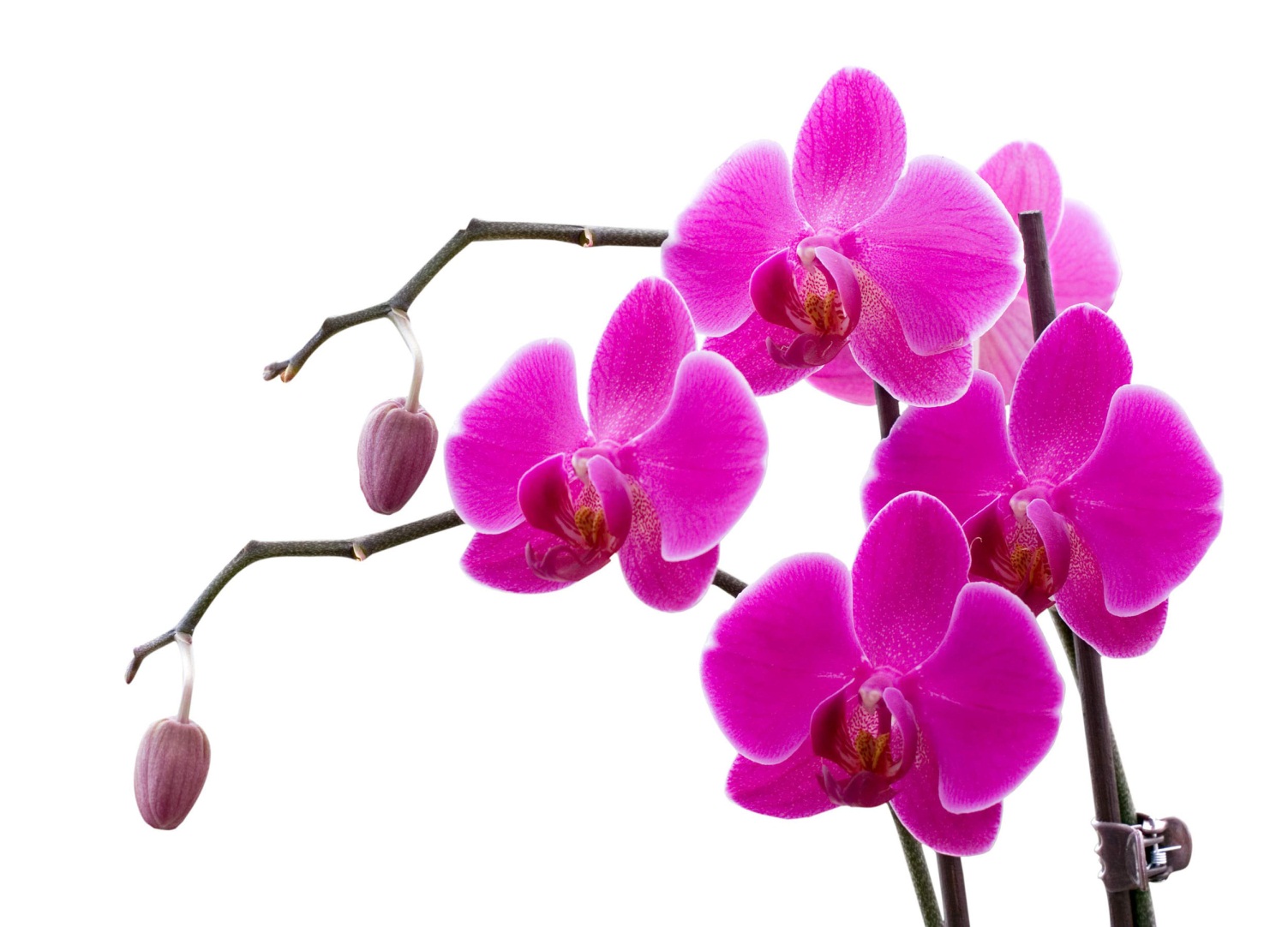 Hoa Lan
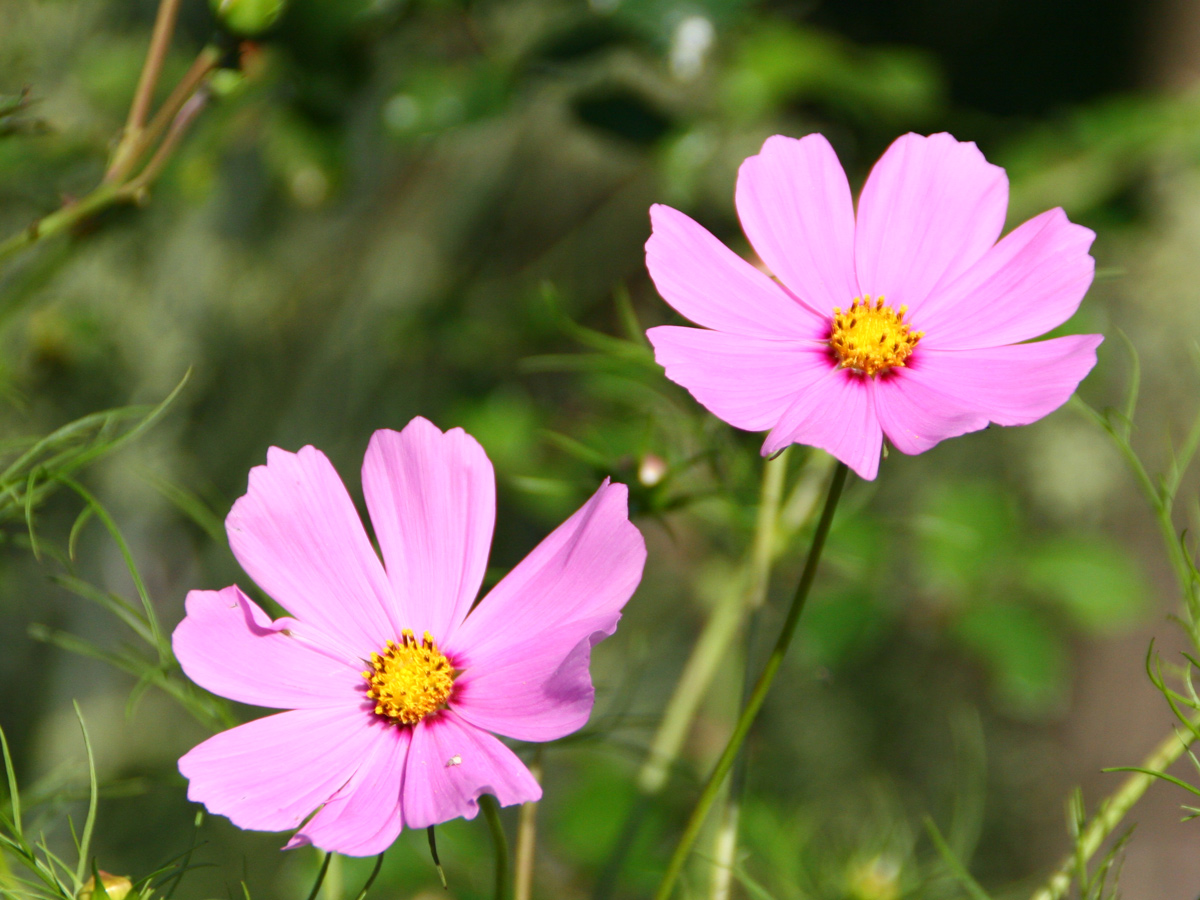 Hoa Cánh Bướm
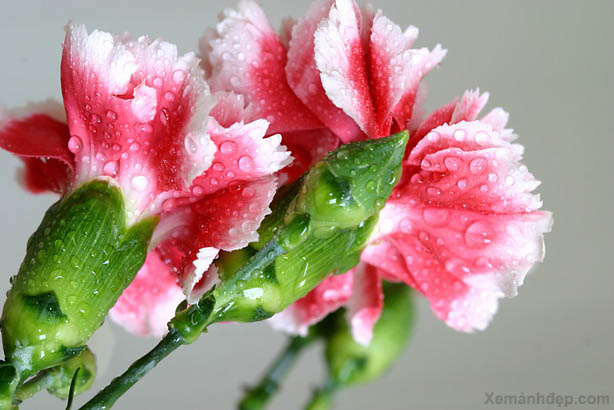 Hoa Đại
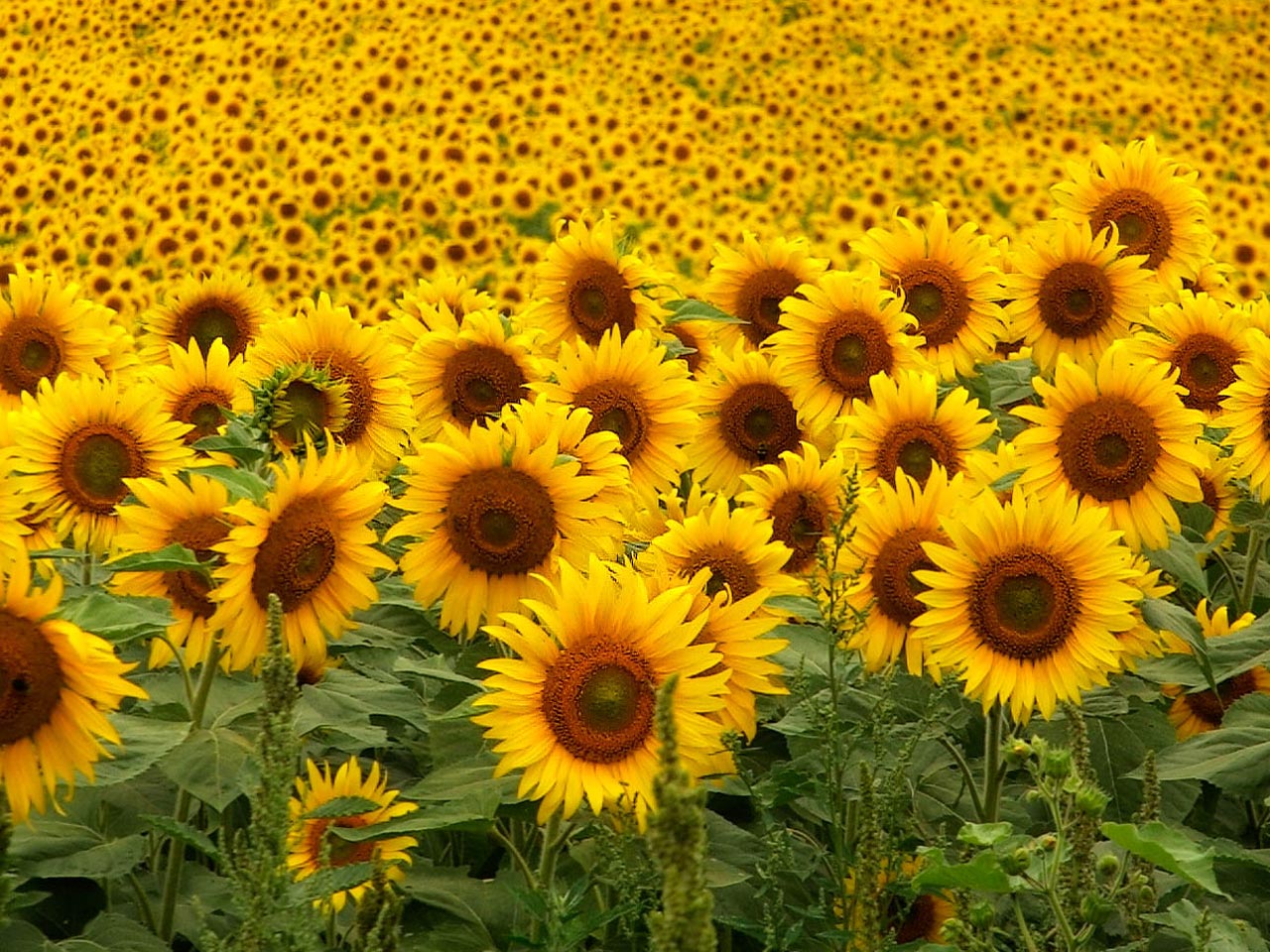 Hoa Hướng dương
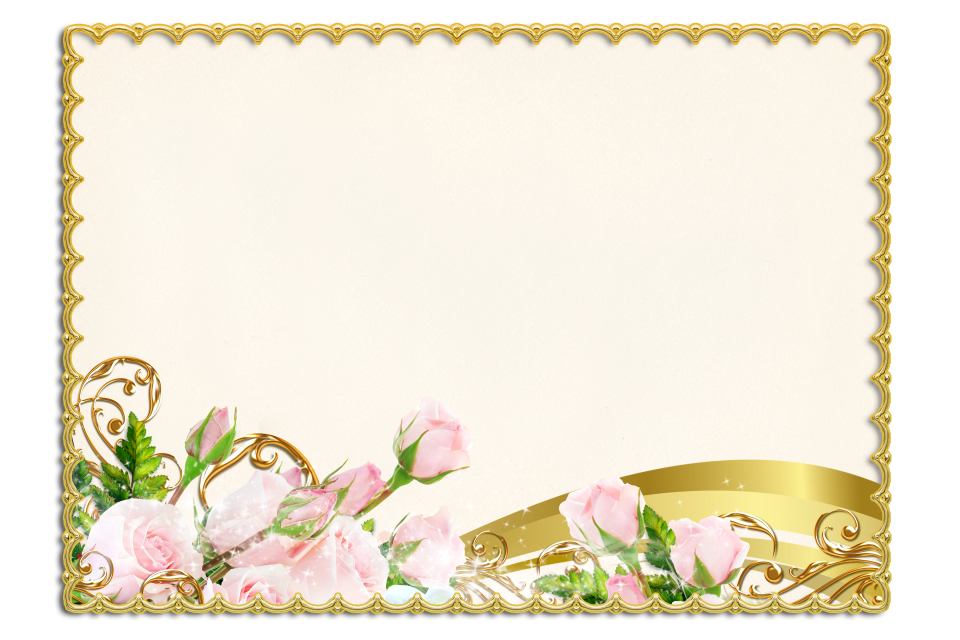 * Giáo dục:
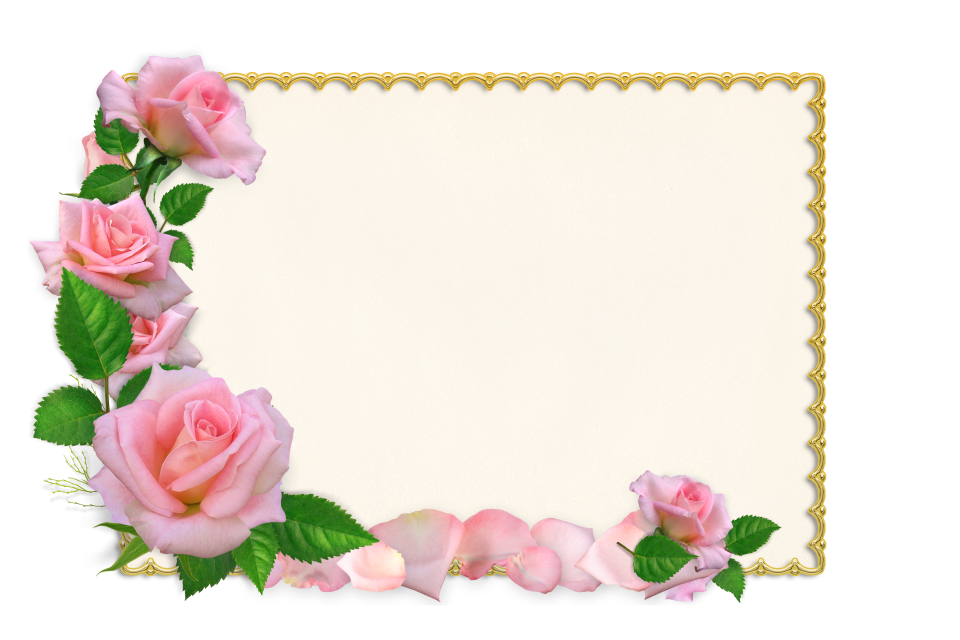 Hoạt động 3: Trò chơi luyện tập:
“Tìm hoa cho cây”
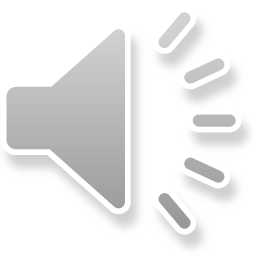 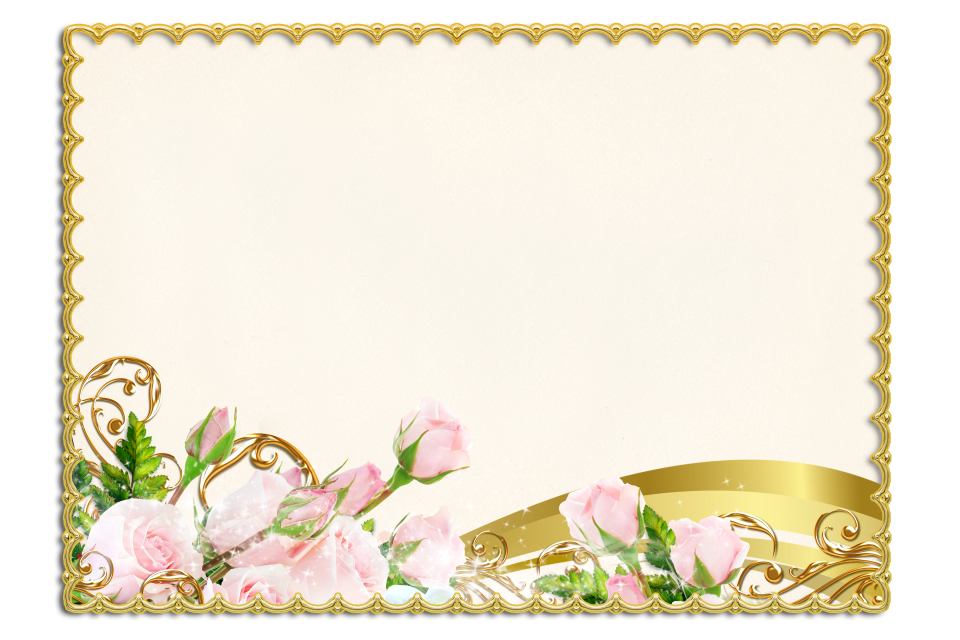 Trò chơi 2: “Trang trí lọ hoa”
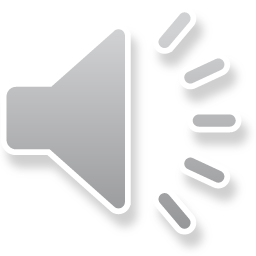